Strategies to Support Local Businesses
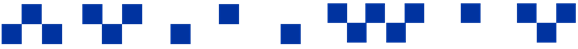 Alison Davis, PhD
University of Kentucky
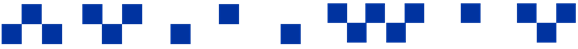 Five Critical Strategies to Support Small Business
Make it easy for new businesses to launch 
Ask them what they need
Bring their supply chain closer to home
Help them find new markets
Assist in the development of disaster preparedness plans or business succession plans
Five Critical Strategies to Support Small Business
Make it easy for new businesses to launch – 66% respondents said they did nothing or did not do a good job providing resources for permitting or licensing
Ask them what they need – New BRE platform 
Bring their supply chain closer to home – Import substitution
Help them find new markets – SizeUp Kentucky (https://sizeupkentucky.com/)
Assist in the development of disaster preparedness plans or business succession plans – Partner with KSBDC or other TA provider
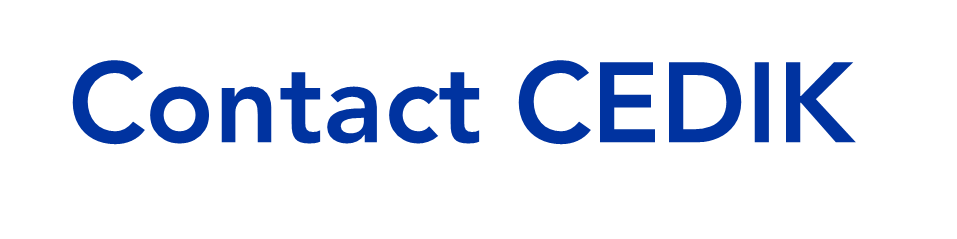 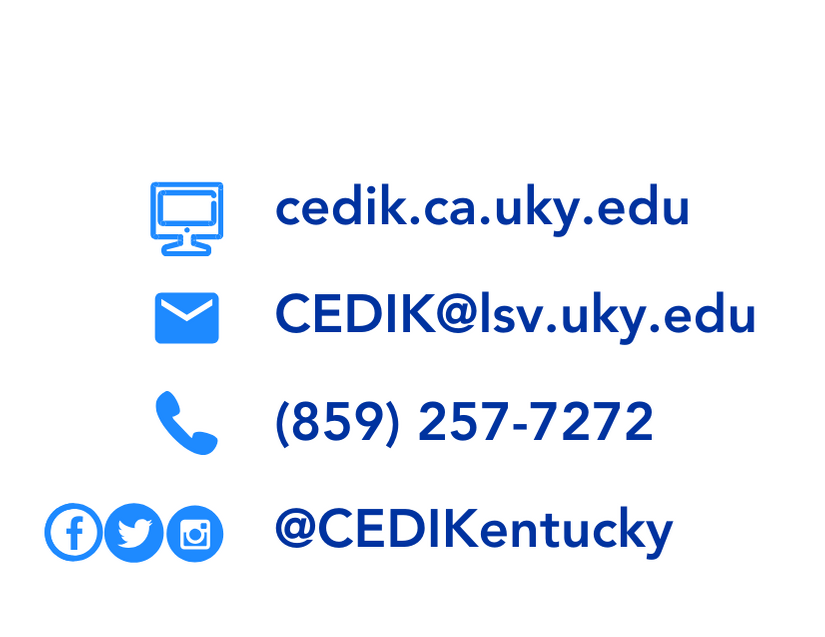 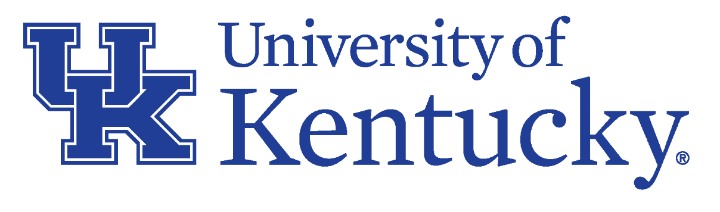